viz tank     [a repository of data/info/knowledge visualisation solutions]
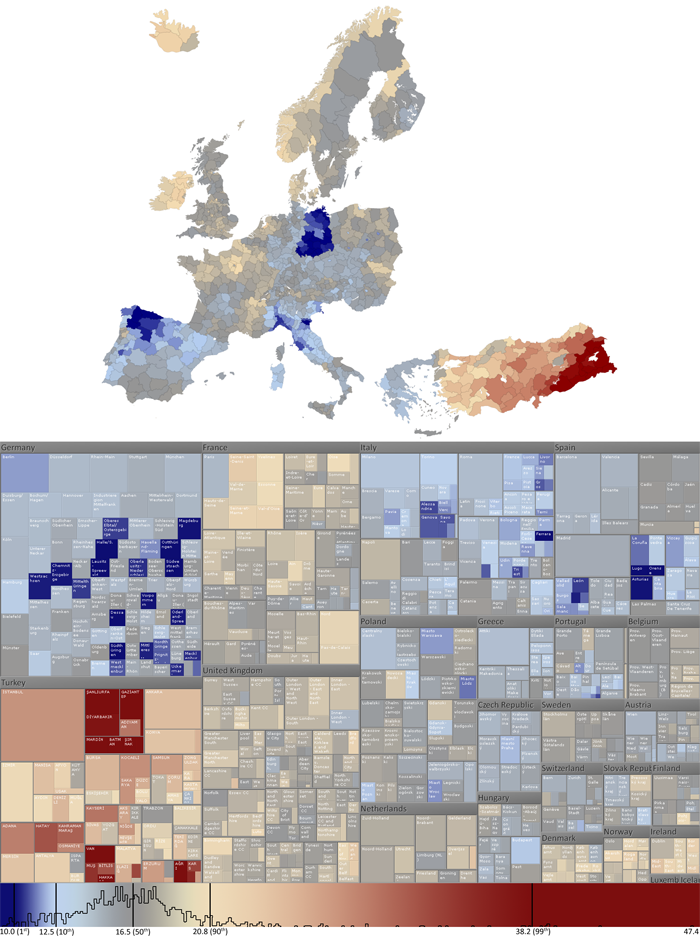 Démographie (espace, quantités)
Ratio of children in the European OECD member countries. The colour of each region represents the percentage of the total population that falls within the 0-14 age group. 
Size in the Treemap shows the size of the total population.
Treemap - Ratio of children in the European OECD member countries
Sara Johansson  (c. 2010)
  
<http://ncva.itn.liu.se/research?l=en>
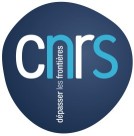 J.Y. Blaise,  I. Dudek 2021
viz tank     [a repository of data/info/knowledge visualisation solutions]
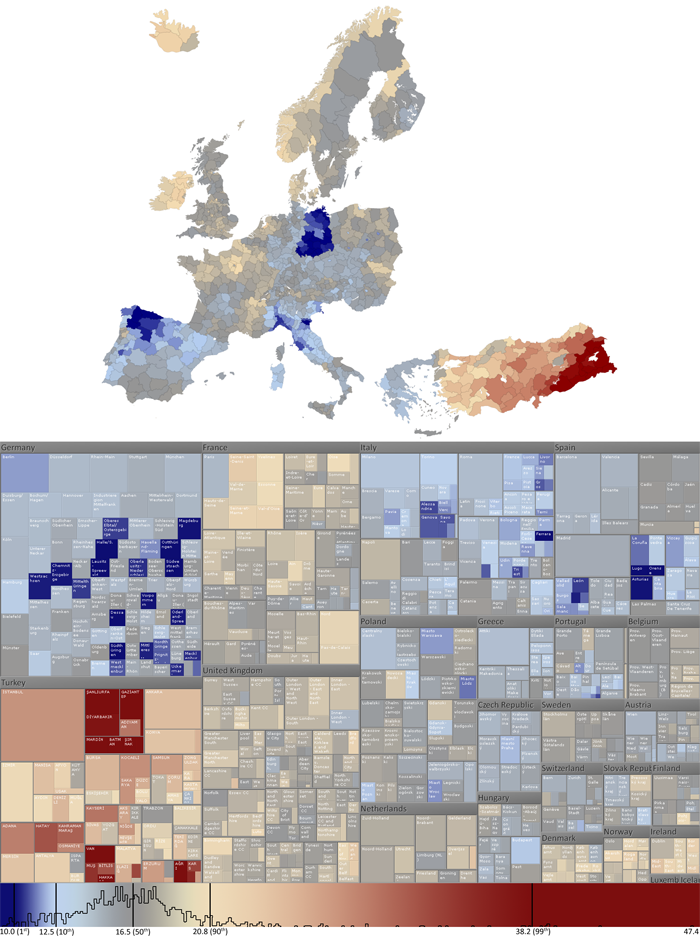 Démographie (espace, quantités)
Un rectangle = un pays, redécoupé en régions. 
Taille du rectangle « pays » et des sous-rectangles  = population
Treemap - Ratio of children in the European OECD member countries
Sara Johansson  (c. 2010)
  
<http://ncva.itn.liu.se/research?l=en>
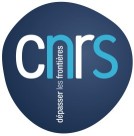 J.Y. Blaise,  I. Dudek 2021
viz tank     [a repository of data/info/knowledge visualisation solutions]
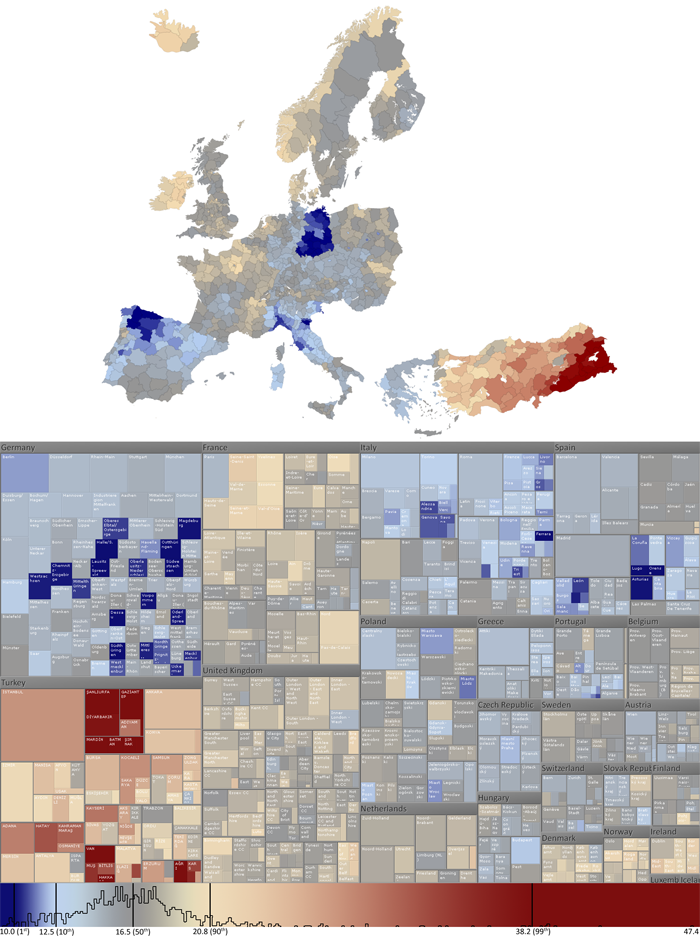 Démographie (espace, quantités)
Tendances inverses entre pays
Treemap - Ratio of children in the European OECD member countries
Sara Johansson  (c. 2010)
  
<http://ncva.itn.liu.se/research?l=en>
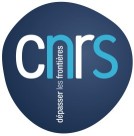 J.Y. Blaise,  I. Dudek 2021
viz tank     [a repository of data/info/knowledge visualisation solutions]
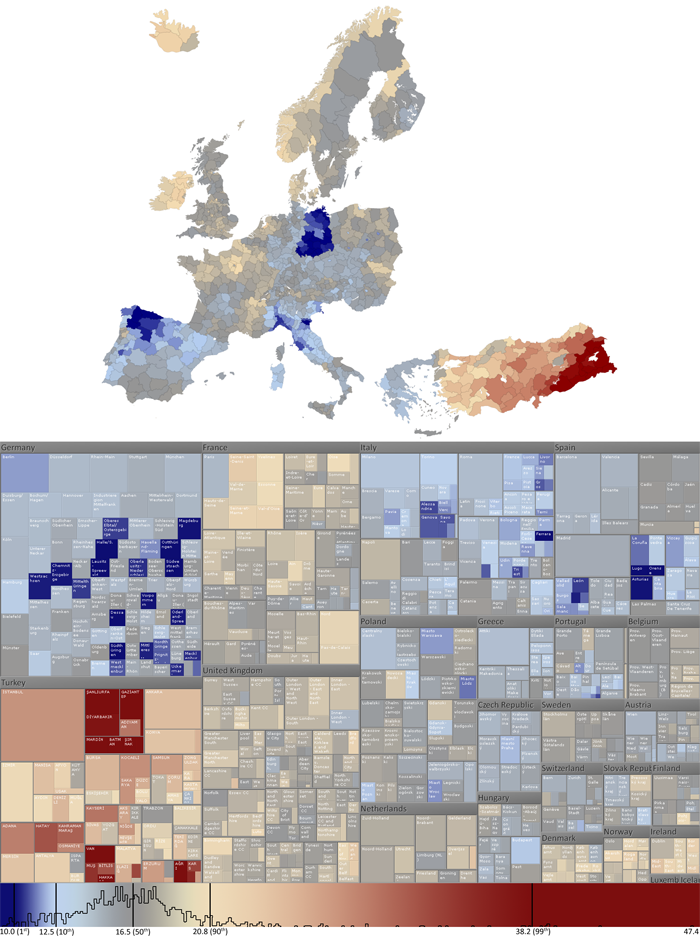 Démographie (espace, quantités)
Contrastes à l’intérieur d’un pays
Treemap - Ratio of children in the European OECD member countries
Sara Johansson  (c. 2010)
  
<http://ncva.itn.liu.se/research?l=en>
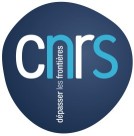 J.Y. Blaise,  I. Dudek 2021